Christian HaveDanmarks Biblioteksforening | 25. oktober 2013
Kunsten og kulturens dilemmaer og potentialer
”Fattige og elendige er vi. Lad os nu blive dumme til, saa kan vi gerne høre op med at være en stat.”

- Kronprins Christian, 1813
Et gryende kulturtab
Kunsten og kulturen bliver i dag oftest set gennem en merkantil optik
Pres på værdierne – det handler om nytteværdi
Vi har glemt begrundelsen for, hvorfor kultur er vigtig
Celebritykulturen
Den globale velfærdsstigning
Globale ’megakriser’ – politisk, økonomisk og socialt
Den teknologiske medierevolution
Hvorfor er kunst og kultur vigtigt?
Kunst og kultur skaber mening og udvikling: 
Fælles identitet
Fælles narrativ
Innovation
Vi aspirerer efter at blive bedre og stræber efter noget højere.

Kunst og kultur har stor betydning for vores identitet, selvforståelse, fællesskab og for vores solidaritet.
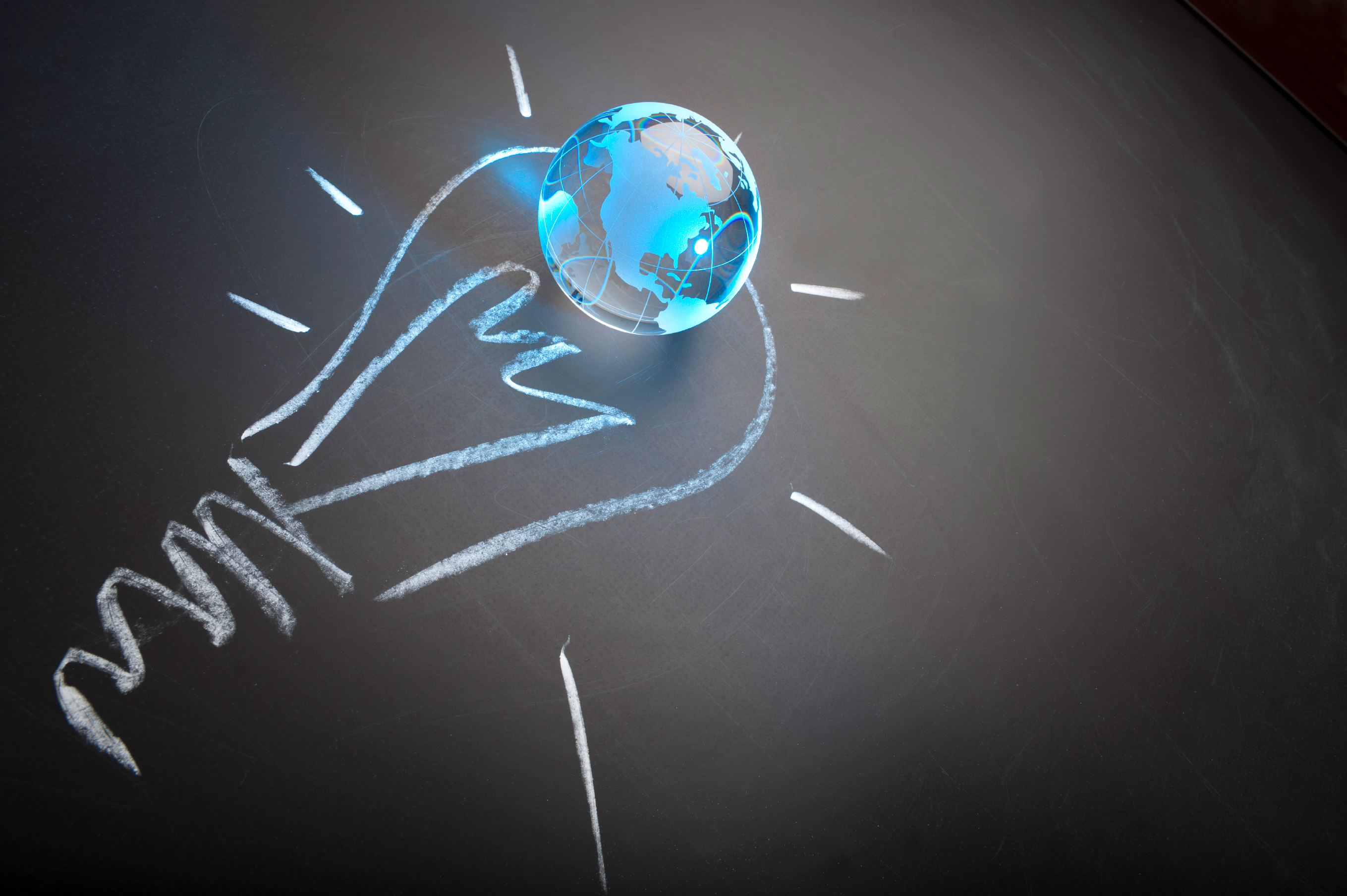 Behov for et nyt kulturelt ansvar
Den økonomiske, sociale og politiske krise er også en kulturel krise
Den vestlige gældskrise har resulteret i nedskæringer i offentlige investeringer i kunst og kultur
’Megakriser’ kræver nye, fælles måder at løse dem på og en ny måde at tænke ansvar og forpligtelse på

Kunst og kultur er gået fra at være noget, vi instinktivt vidste havde en betydning, til langsomt at have mistet sin naturlige berettigelse
Mister vi fornemmelsen for vores fælles kultur, mister vi også fornemmelsen for hvorfor og hvordan vi hører sammen
Hvem har ansvaret?
Politikere
Virksomheder
Organisationer
Fonde
Kunstnere
Enkeltpersoner
Offentlige/private partnerskaber
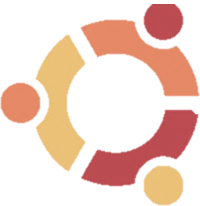 En levende og mangfoldig kultur er baseret på ildsjæle og fællesskab er selve sammenhængskraften, der gør samfund levedygtigt
Det transformative kulturbegreb
Kunst og kultur som det sted, hvor udvikling, vækst og innovation skabes
Middel til social og økonomisk velfærd
I dag ses kultur som et redskab og ikke som havende værdi i sig selv. Med det transformative kulturbegreb bliver kunst og kultur need to have – ikke nice to have
Det transformative kulturbegreb indebærer:
Kreativitet
Bæredygtighed
Medmenneskelighed
Ansvarlighed
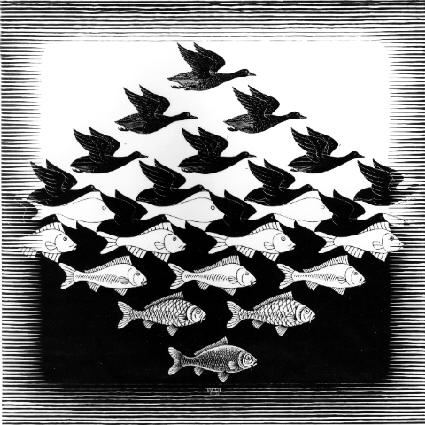 Et lokalt, regionalt og nationalt ansvar
Hvorfor skal det offentlige bruge penge på kulturen?

Man kan ikke tænde og slukke for vores kultur 
Vi skal udvikle et nyt kulturelt dannelsesideal
Eksempel: Kina 
Kunst og kultur som integreret del af det Kommunistiske Partis 5-års plan – på linje med økonomisk og industriel udvikling. 
Kultur er erhverv. Vi skal bare lære at udvikle den på den rigtige måde
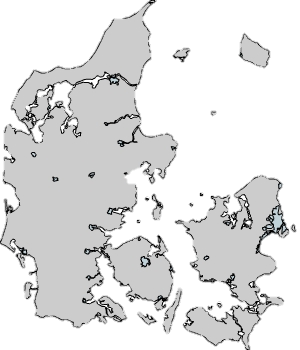 Det offentliges ansvar:Public Cultural Responsibility
Kulturinstitutioner får færre og færre penge
Et spørgsmål om prioritering af kultur og kulturinstitutioner
Irrelevante kulturinstitutioner bør lukke
Ikke støtte til kulturelle produkter men i stedet til kulturelle processer  partnerskaber over konventionel støtte
En måde at aktivere kunstneriske og kulturelle områder  ikke reaktion men proaktion
Offentlig/private partnerskaber
Det offentlige og private samarbejder om støtte til kultur
Behov for flere OPP-partnerskaber i kulturlivet
Der skal tænkes i nye netværk, nye platforme, nye samarbejdsformer, ny synlighed
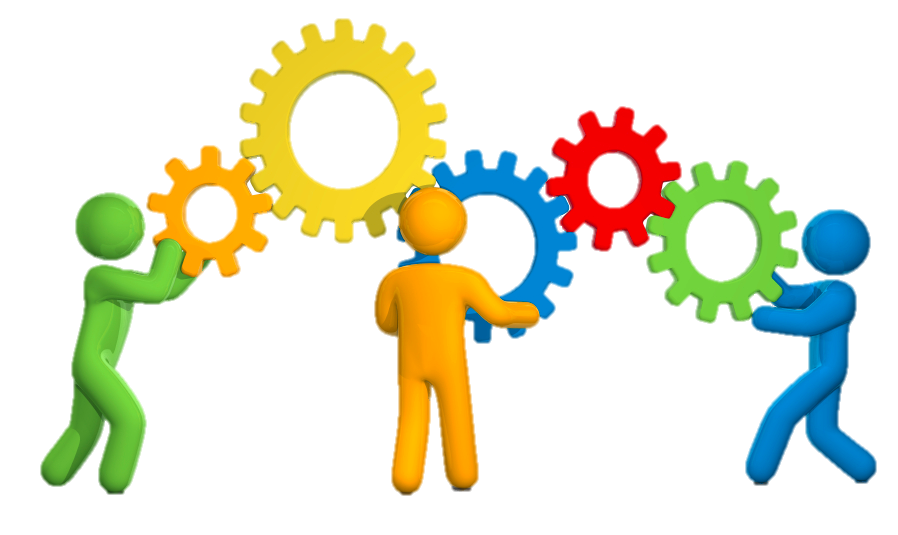 Virksomhedernes ansvar:Corporate Cultural Responsibility
”En virksomheds (eller en organisations eller en fonds) aktive medansvar for udviklingen, genopbygningen, aktiveringen, driften eller tilpasningen af et samfunds kulturelle identifikationsfaktorer såsom sproget, musikken, kunsten, litteraturen, troen – fra det talte ord til den nyeste kunst/media-hybrid.”
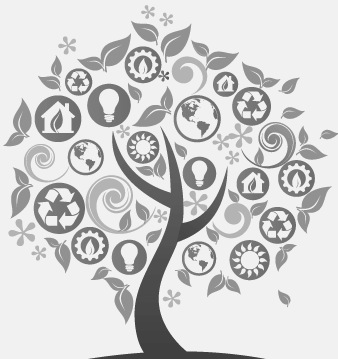 Virksomhedernes ansvar: Corporate Cultural Responsibility
Begrebet skal ikke forveksles med Corporate Social Responsibility (CSR)
CSR har en klar markedsøkonomisk synsvinkel
CSR kan ofte bedrives ved ikke at gøre noget
CCR har ikke udelukkende fokus på en merkantil gevinst
CCR kræver at virksomheder gør en aktiv og direkte indsats
CCR er mere konkret og dermed mere forpligtende

Fokus fra servicering til etablering af relationer
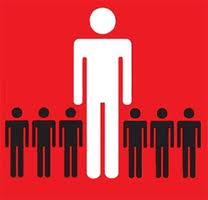 Individer:Personal Cultural Responsibility
Siden 1950’erne er ansvaret flyttet mere og mere over på det offentliges skuldre
Der har altid været en generel bevidsthed om kulturens betydning for samfundet
Befolkningen skal tage ansvaret tilbage
2011: Undersøgelse af danskernes kulturopfattelse
Konklusion: Statsstøtten bør ikke skæres, men kulturpolitikken er irrelevant
Befolkningen er klar til at tage ansvaret for kulturen tilbage
Kunstnere og kulturaktører
Kunstnere og kulturaktører er aldrig 100 % uafhængig af omverden – ingen kunst er skabt for sin egen skyld
Kun ved at tage rollen som aktiv aktør kan kunsten (ved)blive at være relevant
Det kan skabe rum for den kunstneriske proces
Kulturaktøren skal også tage sig et medansvar for sin kulturs ve og vel
Det sikrer legitimitet og relevans
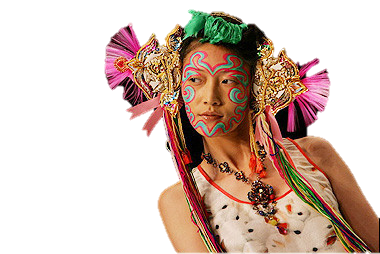 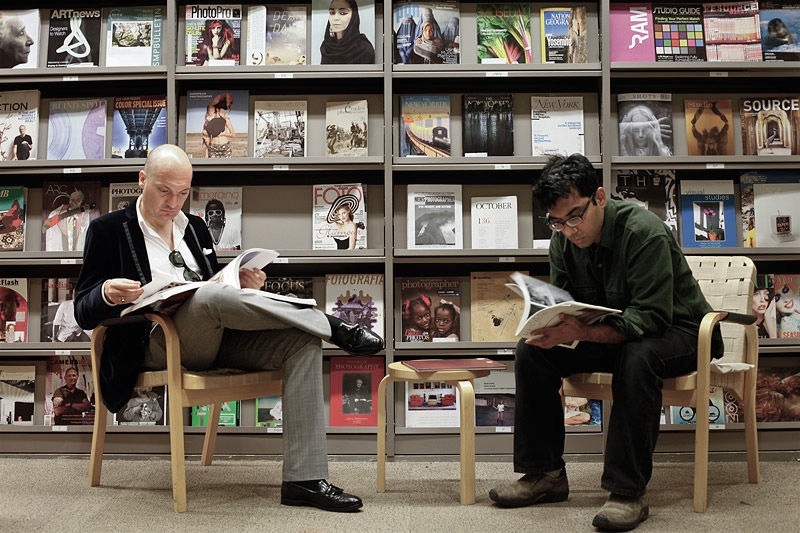 Kulturinstitutioner
En rolle som vidensbank, igangsætter af processer og netværk, og som facilitator af cross-over samarbejder
Udviklingen kommer kun, hvis kulturinstitutionerne gør tingene på en ny måde 
Se udover resultatkontrakter men hold budgettet
En ændret publikumsopfattelse
Fra menighed  forbrugere  co-creators og medskabere
Bibliotekernes rolle og virkelighed
”Biblioteket er en af de vigtigste samlende kultur- og læringsinstitutioner, og det er det fysiske sted, hvor borgere kan mødes helt frit, uden pligter eller forventninger og uden snærende bånd pålagt ovenfra.”
Biblioteket danner, uddanner og integrerer 
36 millioner besøgende årligt
Lider under stort økonomisk pres
Skæring i budgetter
Filialer lukkes
Ikke alle bøger kan hentes hjem
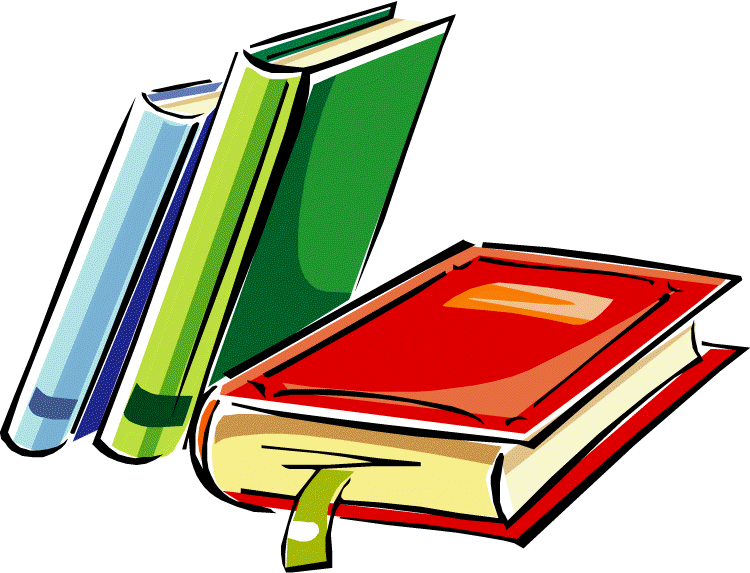 Bæredygtig og levende kultur
To former for kultur
Event- og begivenhedskulturen
En bæredygtig og procesorienteret kultur

I dag: fokus på oplevelsesøkonomi og markedsøkonomisk tankegang
Fremover: fokus på udvikling, dynamik og samhørighed
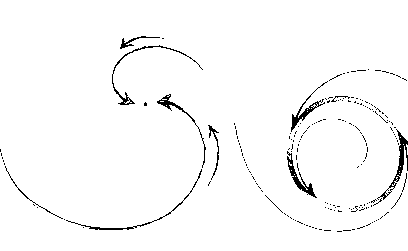 En ny kulturel vækststrategi
Der skal formuleres en kulturel vækststrategi
For kommuner, regioner og Danmark på nationalt plan
Både på mikro- og makroplan
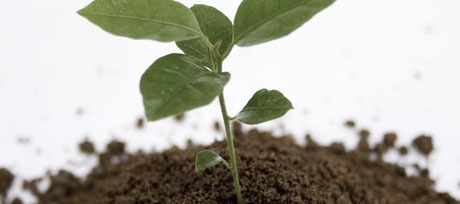 Effekterne af en ny vækststrategi
Det er jomfrueligt land
Et nyt kulturelt dannelsesideal
Fokus på den transformative rolle i samfundet

En ny type Cultural Governance:
Fra kulturstøtte  kulturinvestering
Fra kulturelle produkter  kulturelle processer
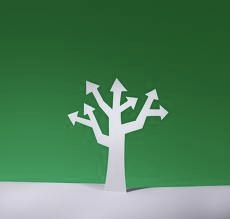 Sammenhængskraft
Kulturen skal bruges til at skabe bedre sammenhængskraft og social kapital
Kulturen skal bruges aktivt i den sociale sektor
Samarbejde med kultur- og socialsektoren – både i ministerier, kommuner og regioner
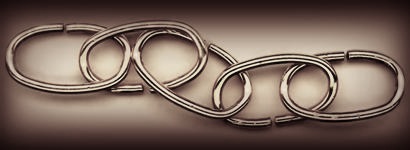 Fokus fremover
Et fysisk og et et digitalt bredbånd
Hvor meget skal vi digitalisere?
Behov for en strategi?
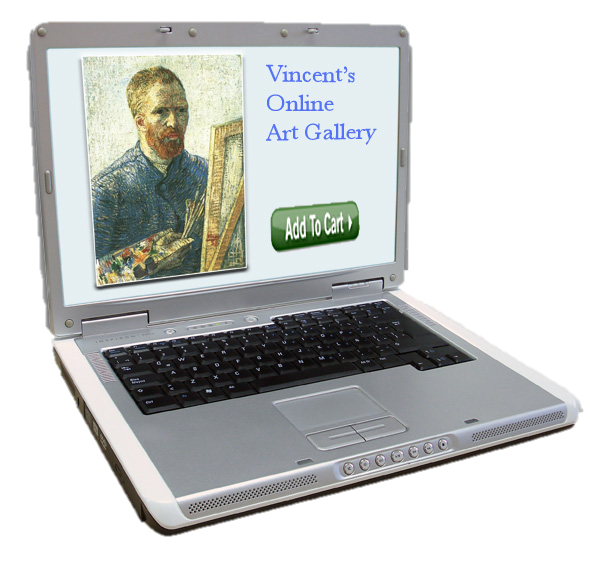 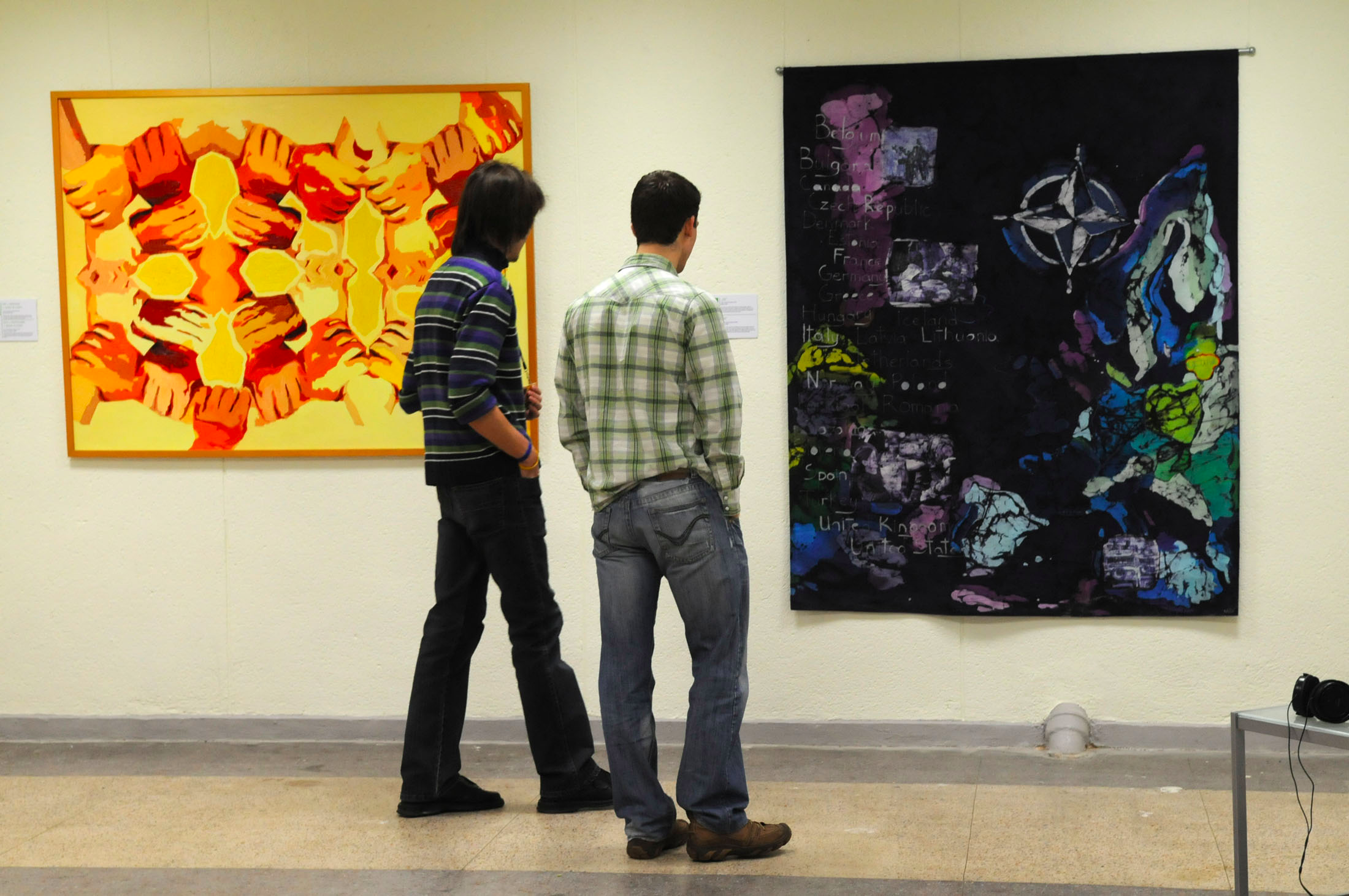 Eksempel:Rijksmuseum, Amsterdam
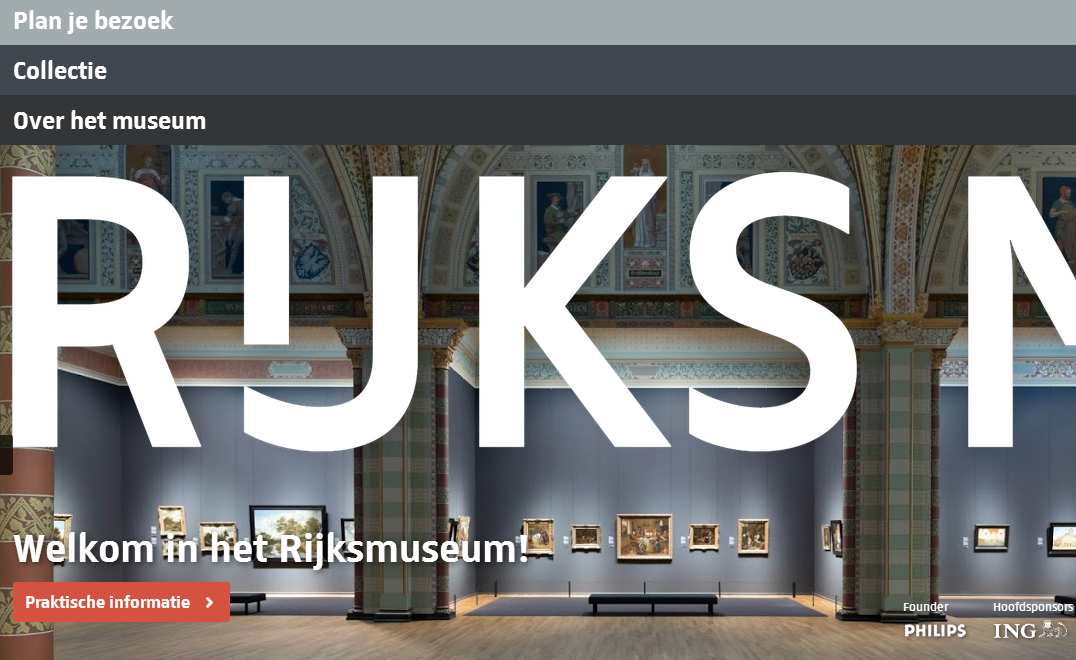 133,000 digitaliserede billeder – kan downloaded gratis og er til fri afbenyttelse – på t-shirts, krus, omslag osv. – ingen copyright restriktioner.
Crossover-samarbejder
Hav fokus på samarbejder, der går på tværs
Afgørende at kulturaktører arbejder sammen om at skabe nye kulturprodukter
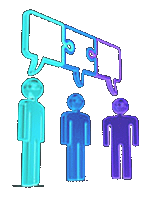 Eksempel: Det performative bibliotek
Kursustilbud i samarbejde med Performance-design ved Roskilde Universitet


Biblioteket som performativt rum
Bibliotekaren som interaktiv performer
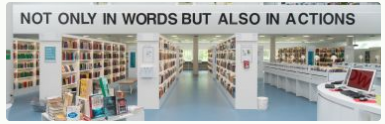 http://centralbibliotek.dk/nyheder/det-performative-bibliotek-nyt-kursustilbud-i-samarbejde-med-performance-design-ved-roskilde
Biblioteket som bindeled mellem borger og stat
Biblioteket som autentisk, transparent og meningsfuldt:
En kultur- og læringsinstitution som samler befolkningen
Det er det sted, hvor borgere fra alle lag kan mødes helt frit, uden pligter eller forventninger
Værtsskab
Tænk i det gode værtsskab
Overvej, hvordan man som aktør, institution, kommune, region og land kan åbne sig op
Inddragelse af publikum og kulturbrugere
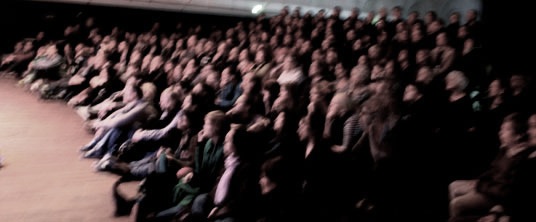 Den passive kulturbruger og tilskuer er død
Ansvaret bør tages gennem frivillighed
Kulturel medskabelse er fremtiden: co-creation  co-production
Vi skal stille spørgsmålene sammen med kulturaktørerne. Og besvare dem sammen.
Kulturel empowerment 
Kulturel enlightenment
Der skal skabes en ansvarsfølelse: motivation, engagement, co-creation og ejerskab
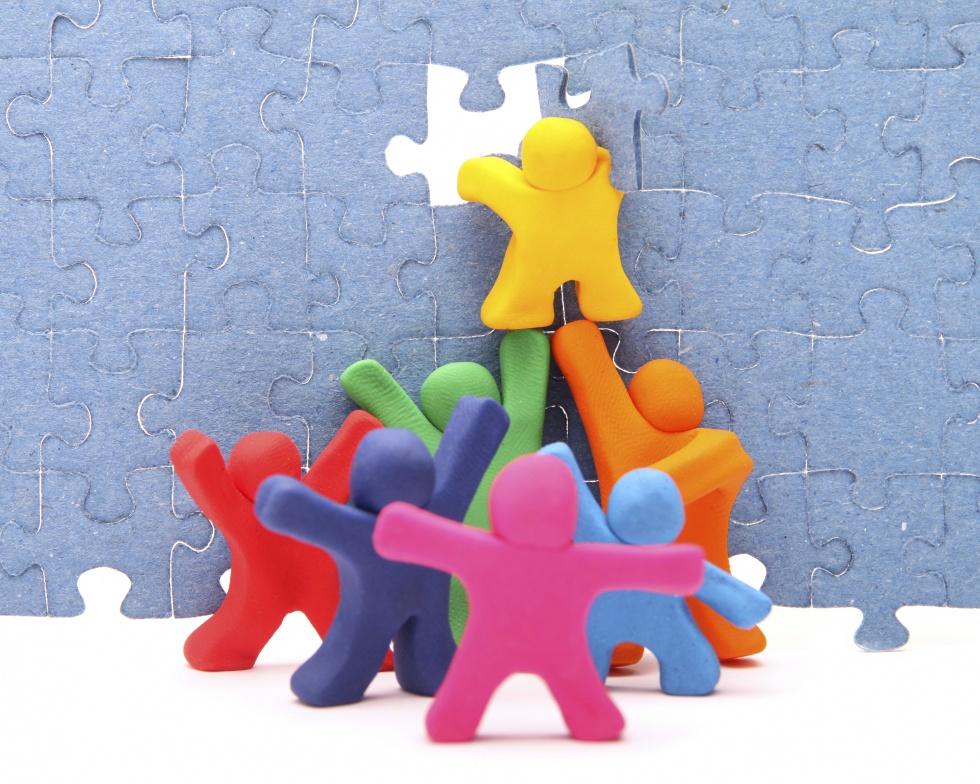 De ni kritiske faktorer
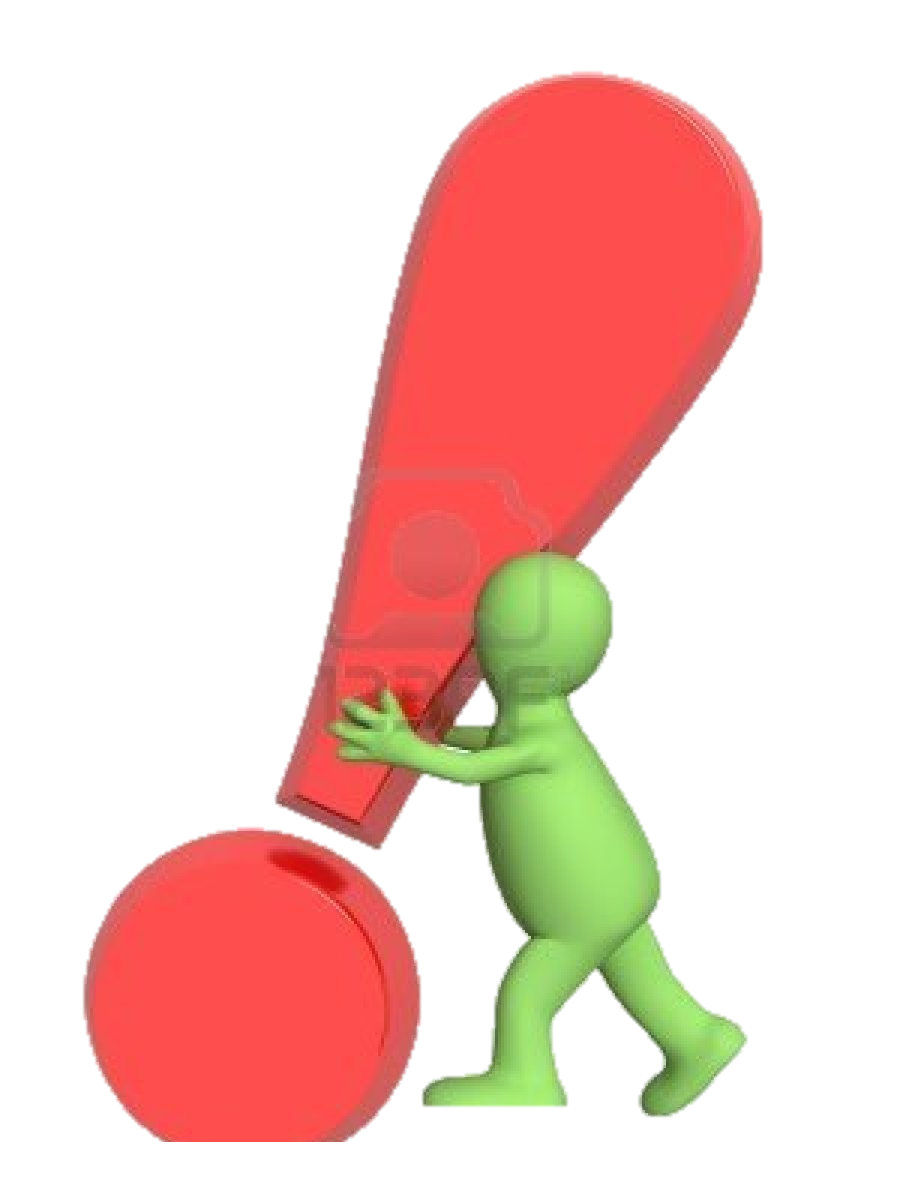 Open source
Unik
Uforudsigelig
Crossover
Meningsfuld
Autentisk
Transparent
Peer-to-peer
Intimitet-nærhed
Kommunikation af kulturen
De nye medier ændrer både produkterne og adfærden
Old media taber terræn
Vilkårene for traditionel kommunikation og formidling ændrer sig radikalt
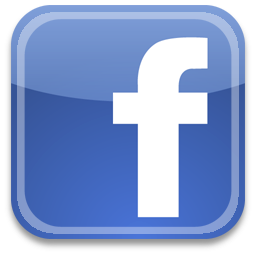 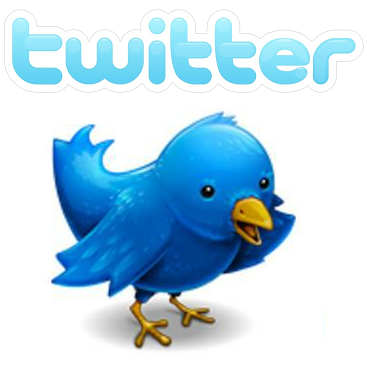 Storytelling
PR  kommunikation  storytelling
Inspiration: Biblioteket som fødested for børns læselyst
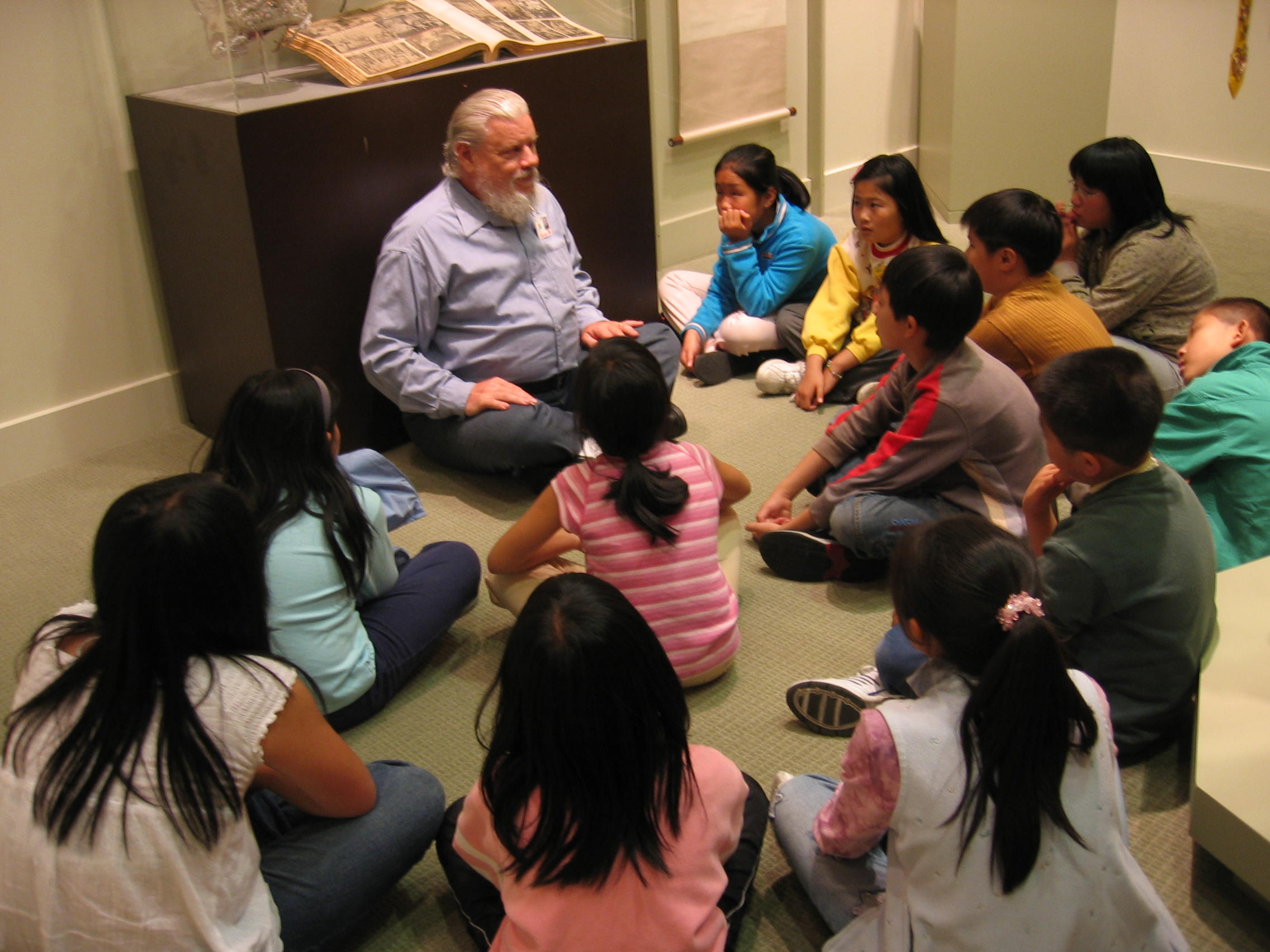 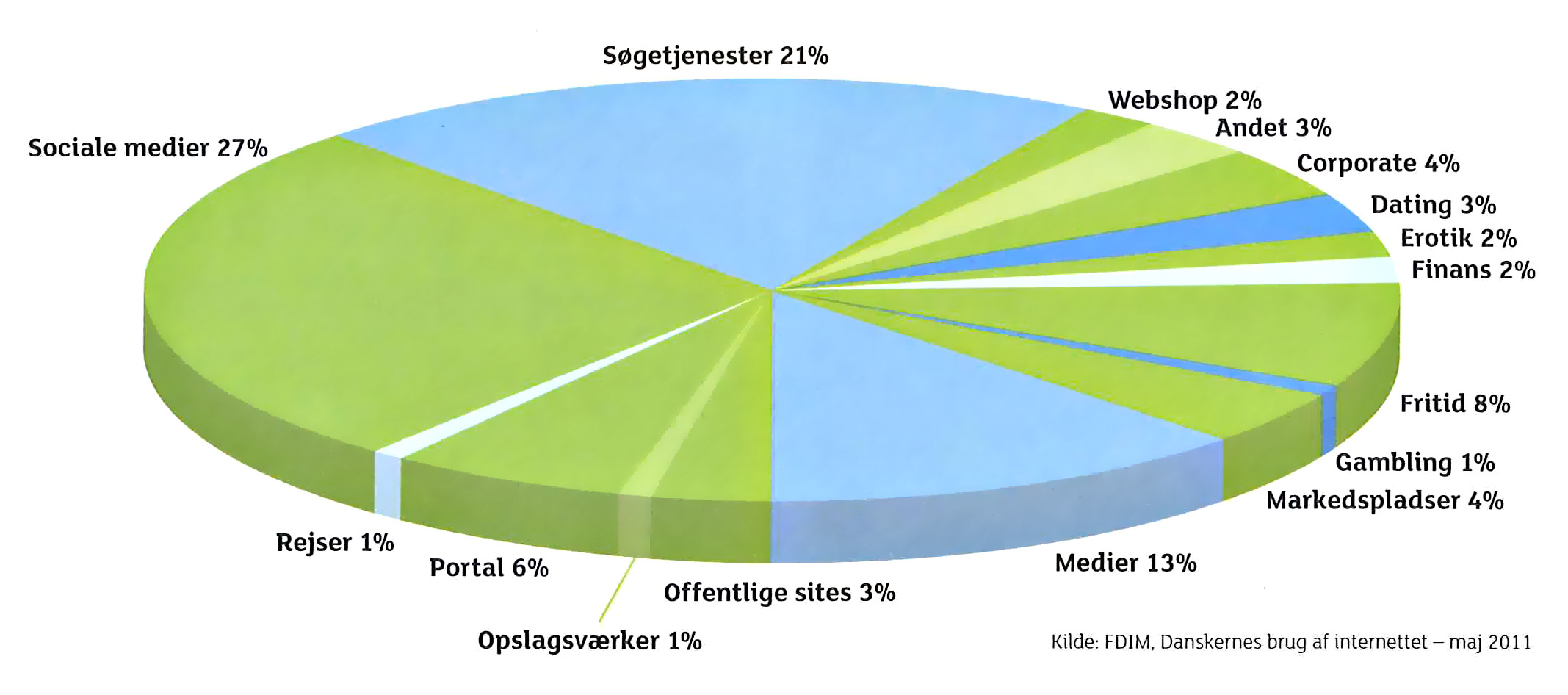 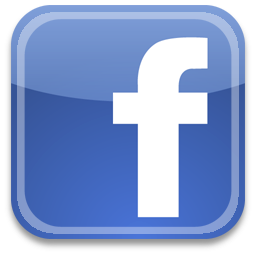 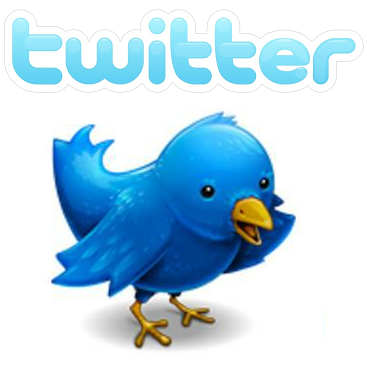 Beslutningertræffes i højere gradmed baggrund i anbefalingerfra det sociale netværk
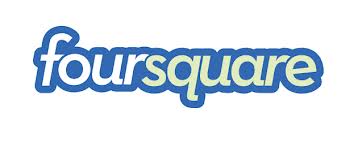 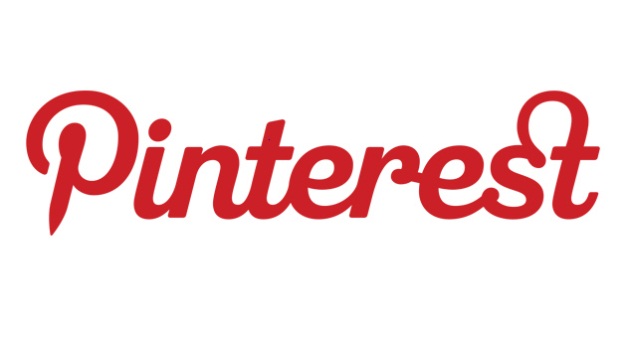 Anbefalinger fra andreer en central informationskilde
– fokus på ”share”-funktionen
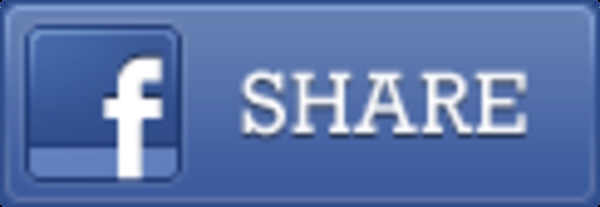 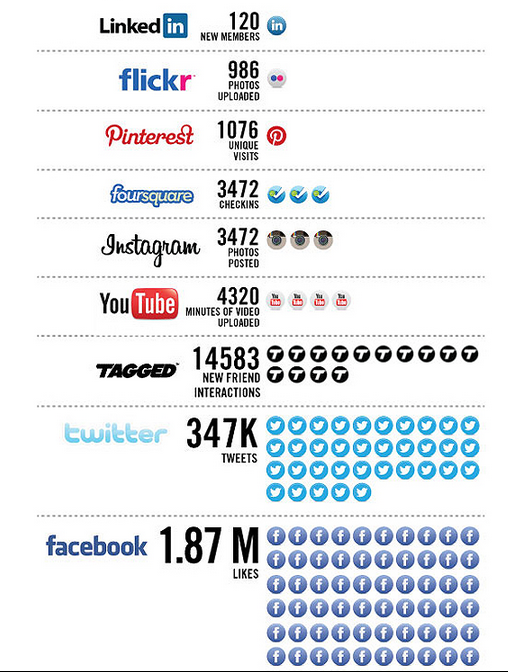 På 1 minut!
Peer-to-peer
Fokuser på peer-to-peer-kommunikation
Vær meget mere målrettet
’At være en del af de samme værdier og ideer’
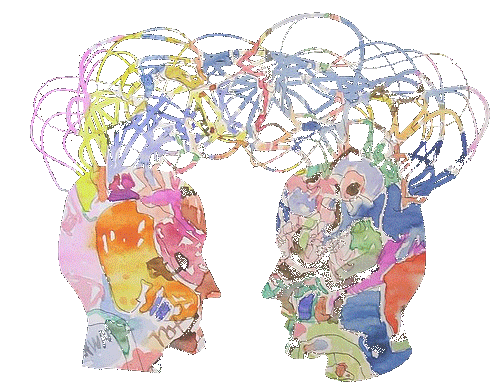 Customer Relations Management
Afgørende at have en strategi, hvis salget skal optimeres
Der skal skabes bedre kontaktflow med nye publikumsgrupper
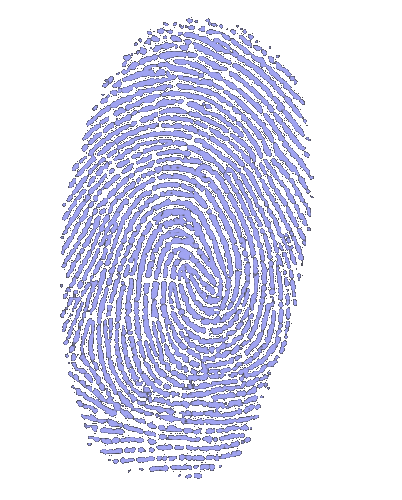 Dilemmaer og udfordringer
Bibliotekerne under økonomisk pres
Digitaliseringen 
Fordelingsnøgler 
Ophavsrettigheder
Kommunikation
Brug af analoge og digitale medier
Mange muligheder ift. distribution og profilering
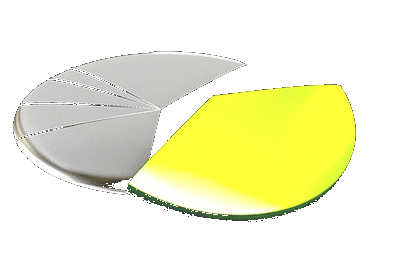 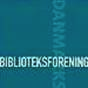 Fremtidens biblioteker
Borgere: Menighed  forbruger  co-creatiors & co-participators
Cross-over vil stige 
Nye alliancer og partnerskaber
Kvalitet og æstetiske begreber vil ændre sig i de kommende år. Dem vi har i dag er ikke de samme om et par år
Facilitatorer af bæredygtig kultur
Balancen mellem det fysiske og det digitale
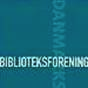 Fremtiden biblioteker
Netværk og relationer
Fællesskab:’At være en del af de samme værdier og ideer’
Kulturens nytteværdi
Træd ud af de vante rammer
Biblioteket som fødested for læselyst og inspiration
Den kulturelle Maslowpyramide
Tak for i dag!
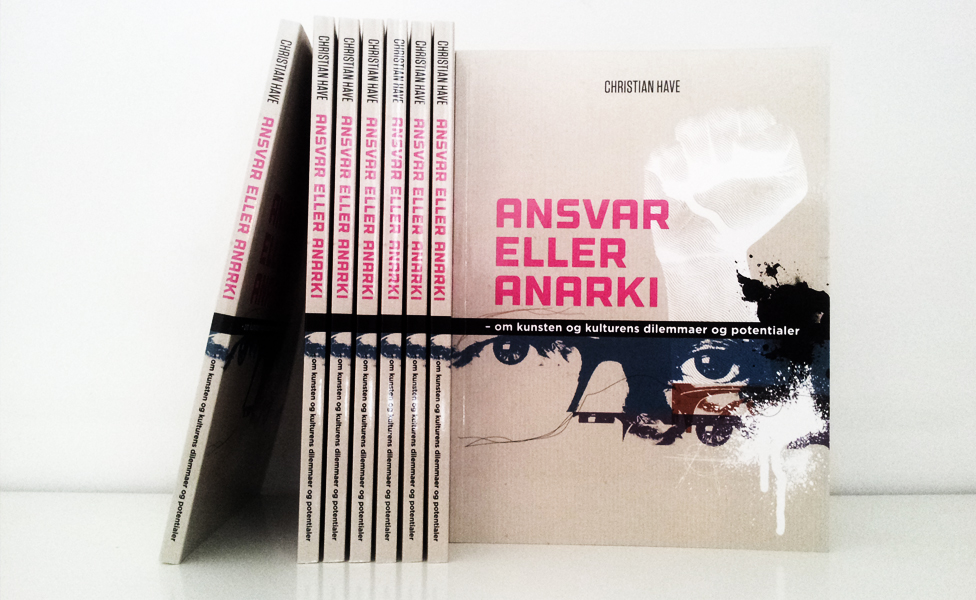